European challenges in gene editing by CRISPR/Cas9
Iraklis Litinas, Rusne Mackeviciute, Pascal Krüger
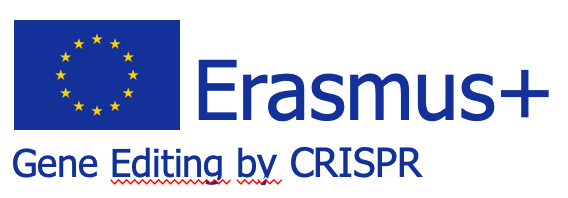 Participants
Rusne Mackeviciute – Mentor  (Lithuania)
Iraklis Litinas
(Greece)
Pascal Krüger
(Germany)
Linearizing plasmid pBR322 by PSTI
-The linearized form of pBR322 (4361 BP) migrates slower as the supercoiled form of pBR322 (c)

-The cut with the restriction enzym PstI was succesfull
gRNA-Synthesis
-We see the gRNA wich we synthesised in step 2 in
  line (s)
Cutting the linearized plasmid by CRISPR/Cas9
- In lane 1 and 2 we see just one big band wich is the  linearized plasmid.
- We see in line 3 a small and a large band. On the lower side of lane 3 we see the gRNA. 
- Our plasmid was not fully cutted by CRISPR
Calibration line/Conclusion
l1(cm)=3.4
l2(cm)=4.3
L1=3.66 (4579 BP)
L2=3.30 (2033 BP)
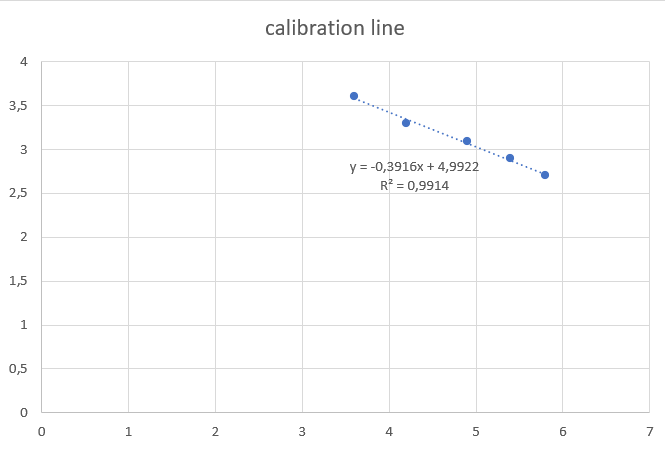